Drone Magnetometry Applied to Detecting and Mapping Legacy Wells and Pipelines
Ronald S. Bell
Geophysicist & geoDRONEologist
Presented at the:
25th International Petroleum Environmental Conference
Presented on:  October 30, 2018   -  Grand Hyatt Denver Hotel    Denver, CO
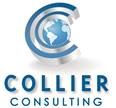 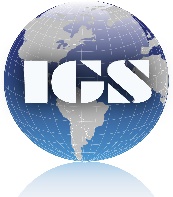 A Three Part Presentation
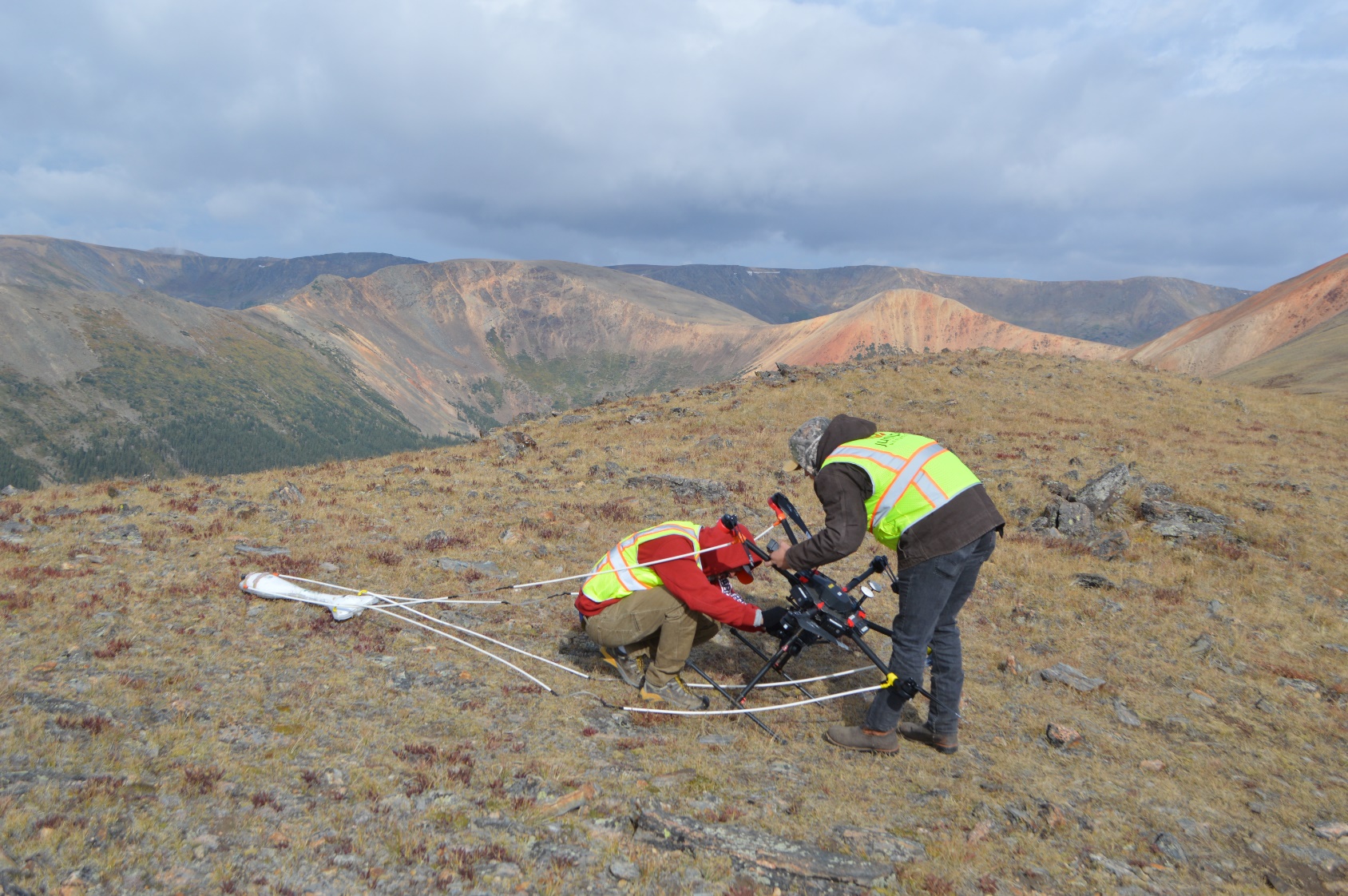 PART 1
Geoscientific mapping by drone 
Benefits
Limitations & Restrictions 
Drone Mapping workflow
PART 2
The Magnetic Method
The MagArrowTM 
Locating abandoned well
Locating a pipeline
EM surveys for pipelines
UAV Flight Services team preparing for drone enabled magnetic survey at and elevation of 12,400 ft
PART 3
What we can do today!
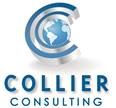 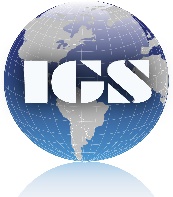 Geoscientific mapping by drone
up-to-date, high definition color photomosaic base map
digital elevation model / digital surface model
biological species ID and inventory
asset management / project work flow / security
high definition photo-geological mapping
Visible Light
Color Photographs
Color Video (4K)
remote sensing
Near Infrared
vegetation stress (NVDI) 
soil and rock type \ alteration zones 
groundwater seeps
thermal emissions \ extractive process management
contaminant detection & delineation
gaseous emissions
Short Wave Infrared
Thermal Infrared
Multi- / hyper- spectral
elevation point clouds / 3D surfaces 
digital elevation model / digital surface model
LiDAR
geological mapping
hazard detection
Gamma Ray Spectrometry
ground surface
geophysics
subsurface
rock type / alteration zones
geologic structural
buried objects & UXO  
infrastructure detection and delineation
contaminant detection and delineation
Magnetic
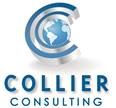 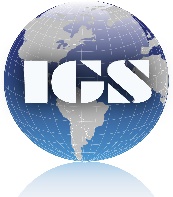 ElectroMagnetic (EM)
Benefits
obtain “Bird’s Eye” view 
higher definition data
lower cost per data point
less time to acquire
access difficult to reach areas
multiple data types 
enhances safety of field staff 
reduces risk of property damage 
low altitude equals more signal  
facilitates temporal change detection
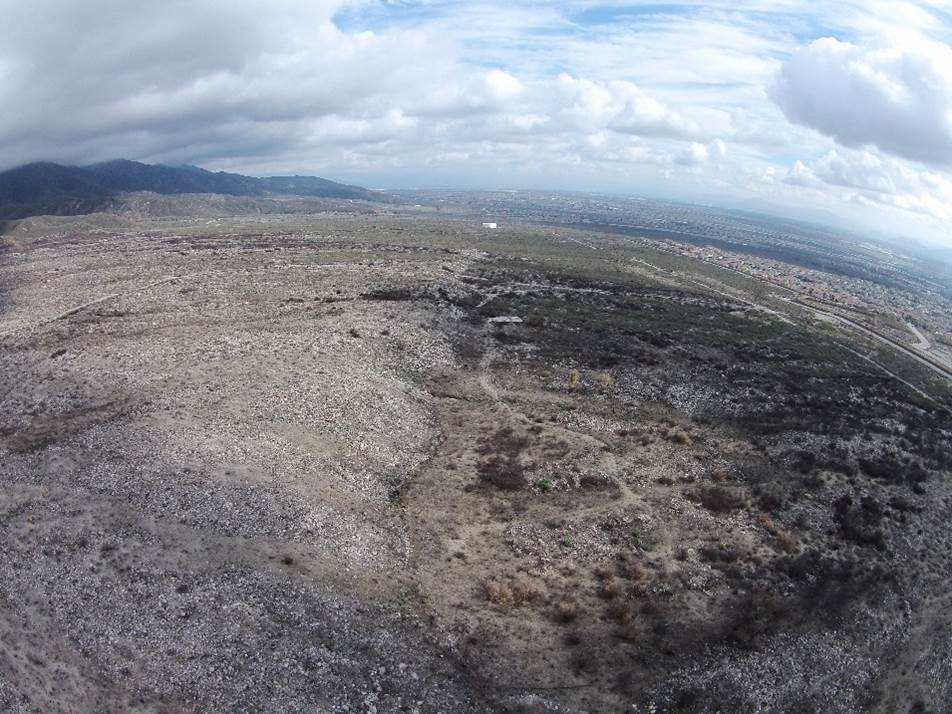 fault
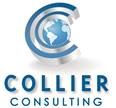 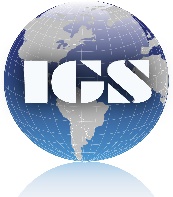 Limitations
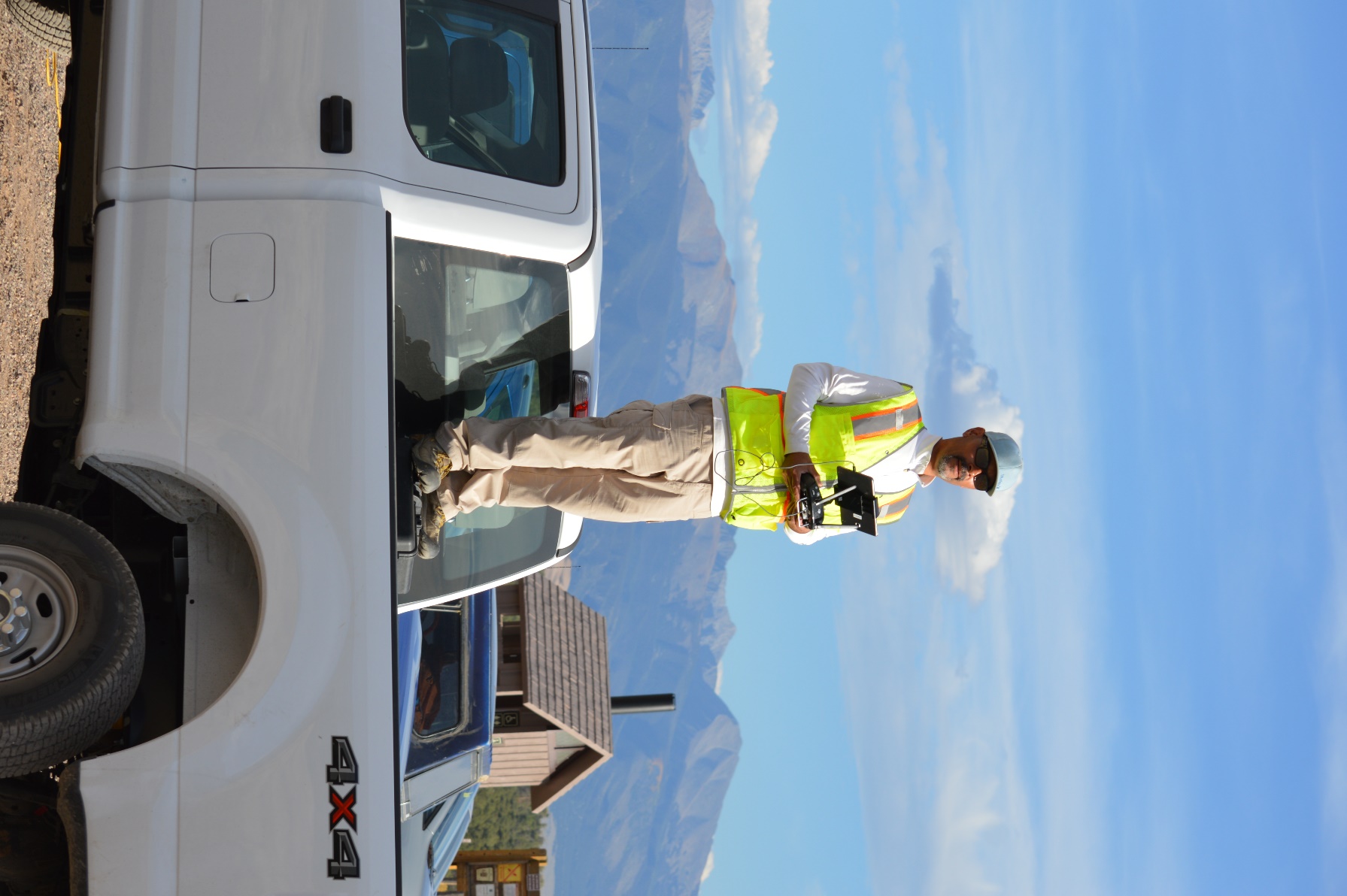 weather 
vertical structures  i.e. trees   
short duration flights 
small payload   (typically  < 3 kg)
aircraft flight characteristics
Restrictions
maximum flight altitude: 400 feet AGL
visual line of sight (VLOS)
day time operations only
no operations over people 
one operator = one UAS
certified unmanned aircraft pilot
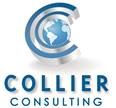 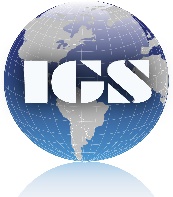 Mapping by Drone – the workflow
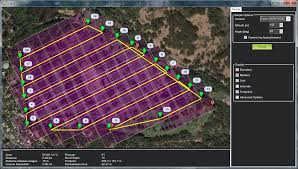 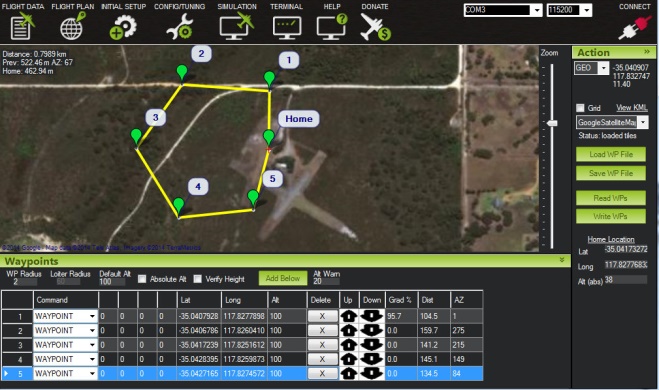 2 - Plan, Permit, 
& Schedule Mission
1 - Select Area of Interest
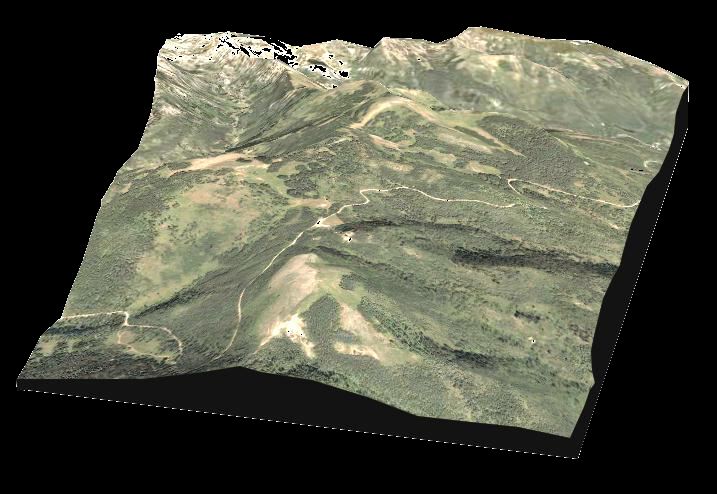 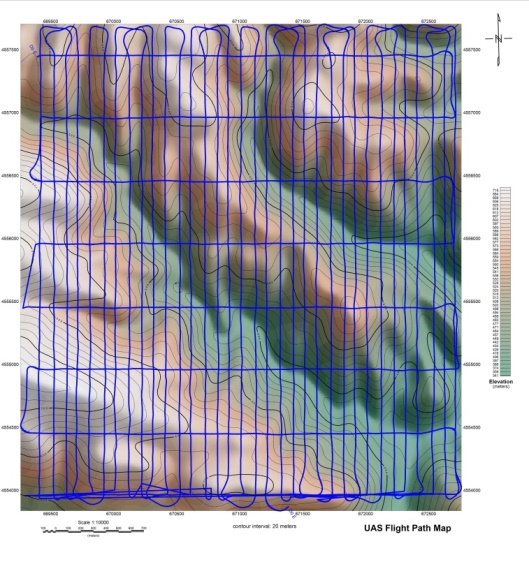 3 – Data 
Collect
4- Deliver Data
& Information
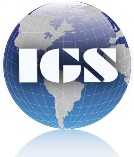 Color orthophoto on 3D DEM
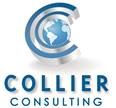 UAV flight path on DEM
The earth's magnetic field induces magnetization in the rock and buried objects. 
Magnetic signature due to the induced magnetization, I, is a function of the direction and intensity of the geomagnetic field.
The intrinsic magnetic susceptibility, k, of the rock or object material controls the degree to which it will be magnetized:   I = kT    T= inducing field
The size, shape, and orientation of the buried object or rock formation within the inducing magnetic field determines the characteristic anomaly shape.  
Objects made of a high magnetic susceptibility material, i.e. steel or iron, will result in significant magnetic anomalies.
The Magnetic Method
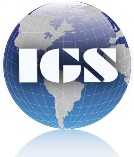 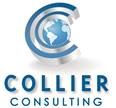 7
Magnetic Field Sensor
Magnetic Survey
The objective of a magnetic survey is to map the spatial and temporal variations in the earth’s magnetic field.
GPS 
Antenna
The resolving power of the magnetic method is a function of the proximity of the magnetic field sensor to the source of the magnetic field anomaly and the spatial density of the magnetic field measurements.
Modern magnetometers consist a high sensitivity, high sample rate magnetic field sensor paired with a digital recording data logger and global positioning system (GPS).
Thus, a magnetic survey can be accomplished by a human being walking over the ground surface or by a vehicle of some type. (i.e. airplane, boat, ATV, etc. ).  Autonomous operated unmanned aerial vehicles (UAV) extend the effective range of a human being while simultaneously collecting higher resolution data in about 20% of the time.
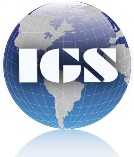 Control Unit \ data logger
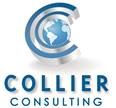 MagArrowTM – a drone enabled magnetometer
Power:  2.5 W per sensor
Weight:  less that 2 lbs.
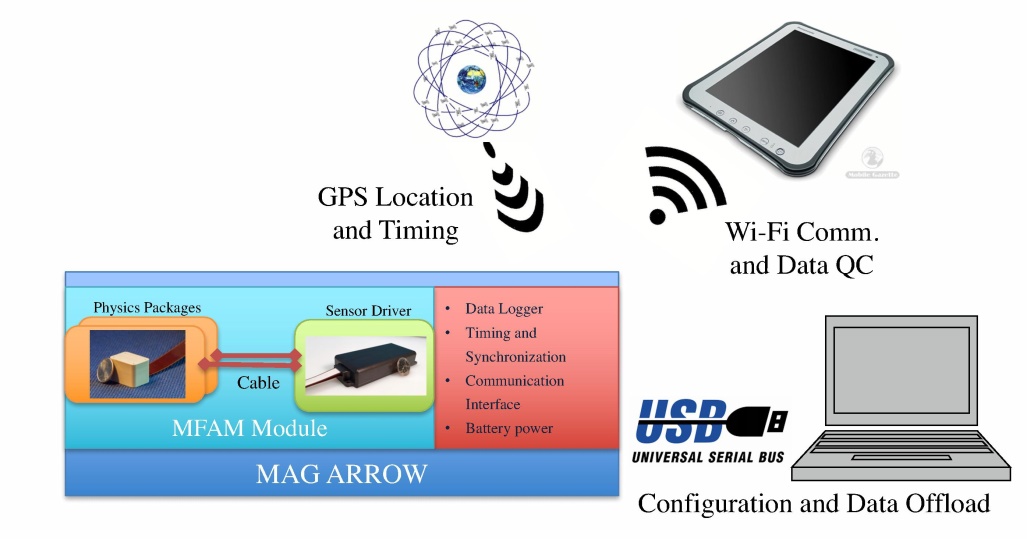 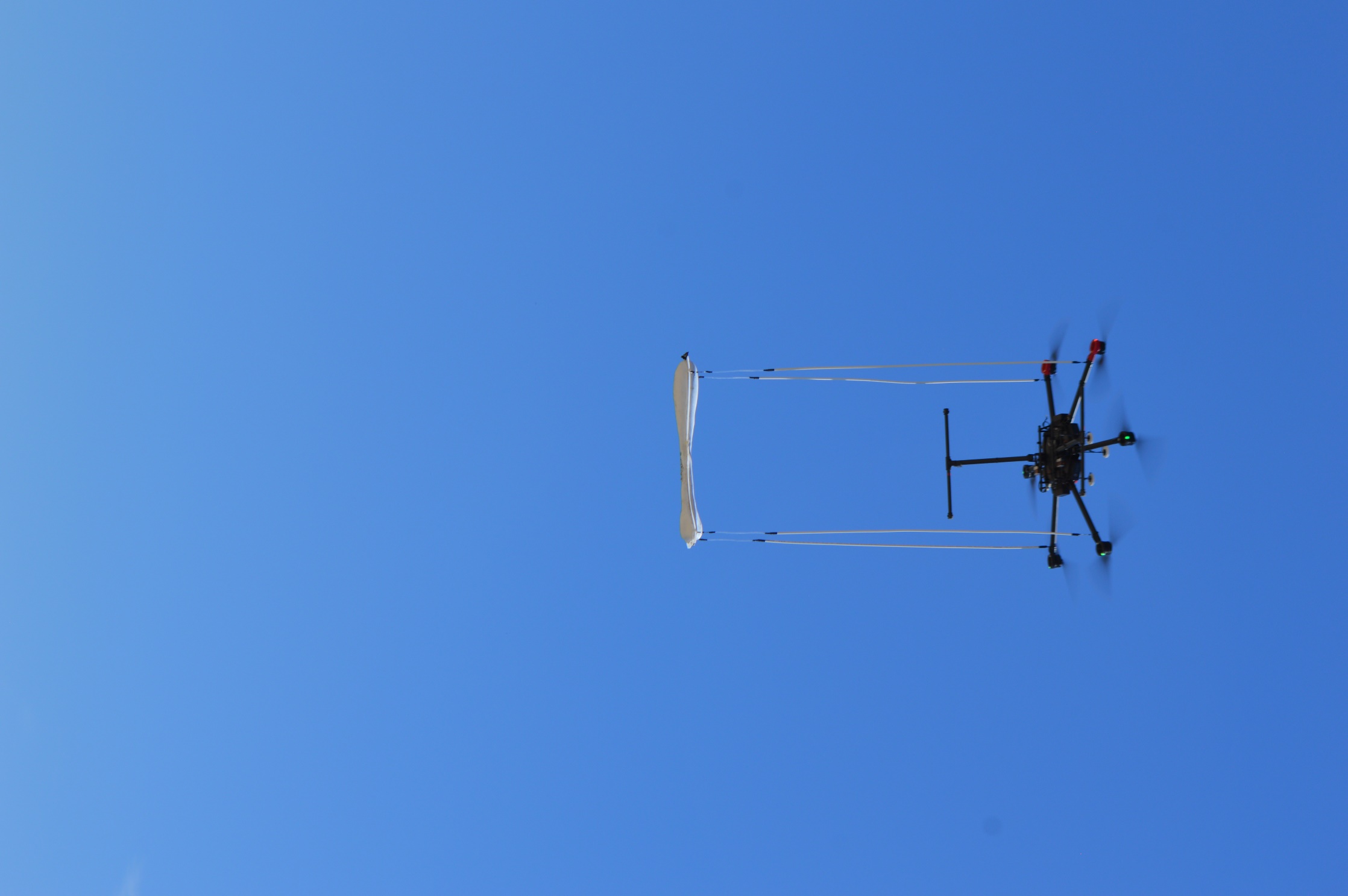 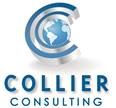 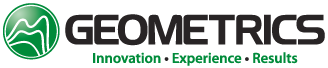 MagArrowTM
What is a plugged and abandoned O&G well?
ground surface
A vertically oriented cylinder made of steel extending into the subsurface. 

Typically, the top segment has been cut off ~10 ft below the ground surface.
~10 ft bgs
steel casing
~30 ft bgs
steel pipe
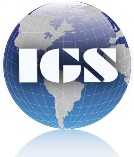 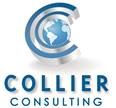 ~5000 ft bgs
What is the magnetic signature of a well?
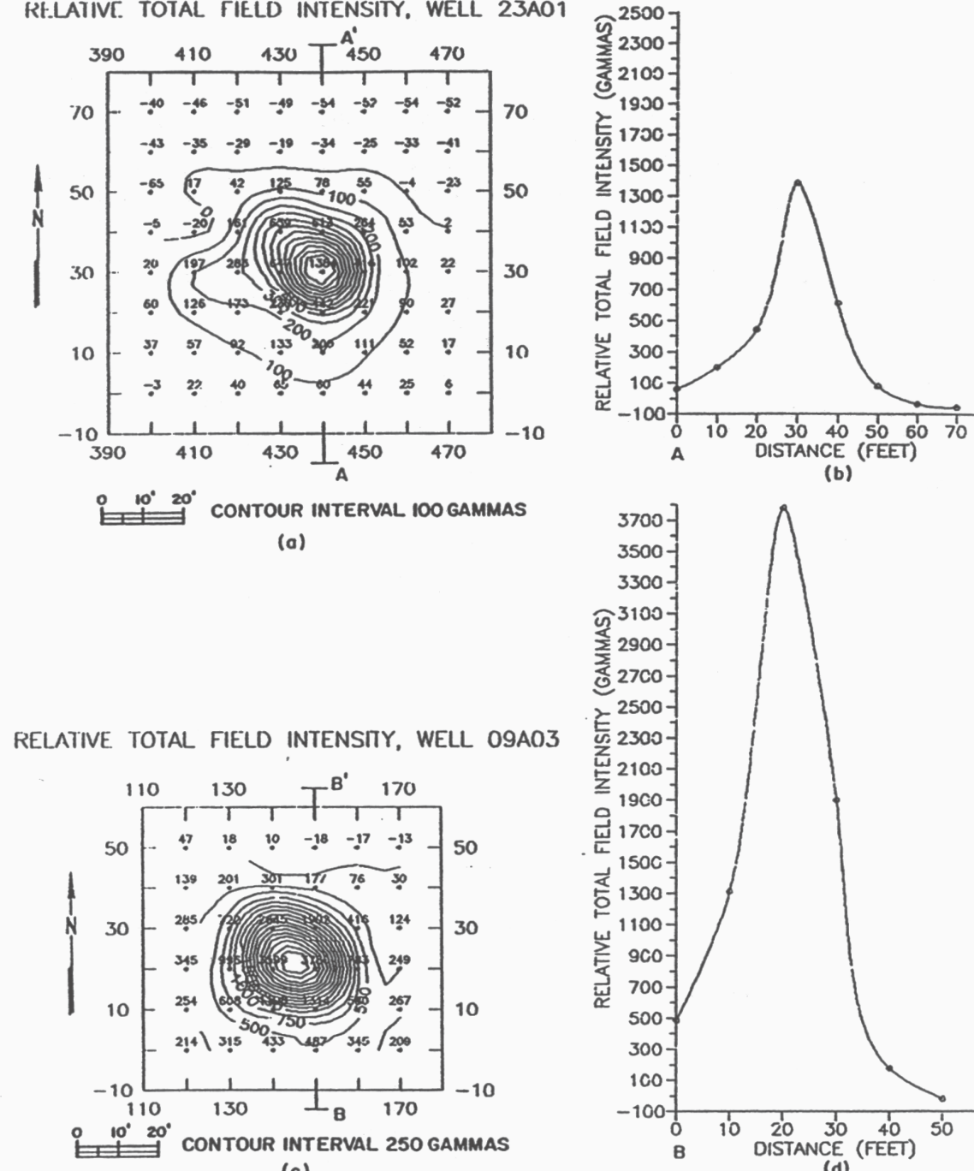 If the well is vertical and shallow, the magnetic signature will a monopole response in profile and a uniquely characteristic circular contour pattern 

As the depth to the well increase, the signature will grade into a dipolar response but maintain a circular pattern in contour.
Martinek, B.C., Ground Based Magnetometer Survey of Abandoned Wells at the Rocky Mountain Arsenal, A Case History, (1984),  M-TR43, Geometrics, Inc., San Jose , CA 

available for download at  www.geometrics.com
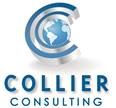 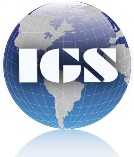 What is the magnetic signature of a pipeline?
ground surface
A typical pipeline is made up of lengths of individual pipe welded together.   The magnetic signature is a series of dipolar anomalies along a linear trend.
steel pipe segments
buried ~ 5 to 10 ft bgs
The response is complicated by variations in the magnetic susceptibility of the steel used in the manufacture of the pipe, the remanent magnetization of the pipe, and the changes in the intrinsic  magnetization due to the welding of the segments of pipe together.
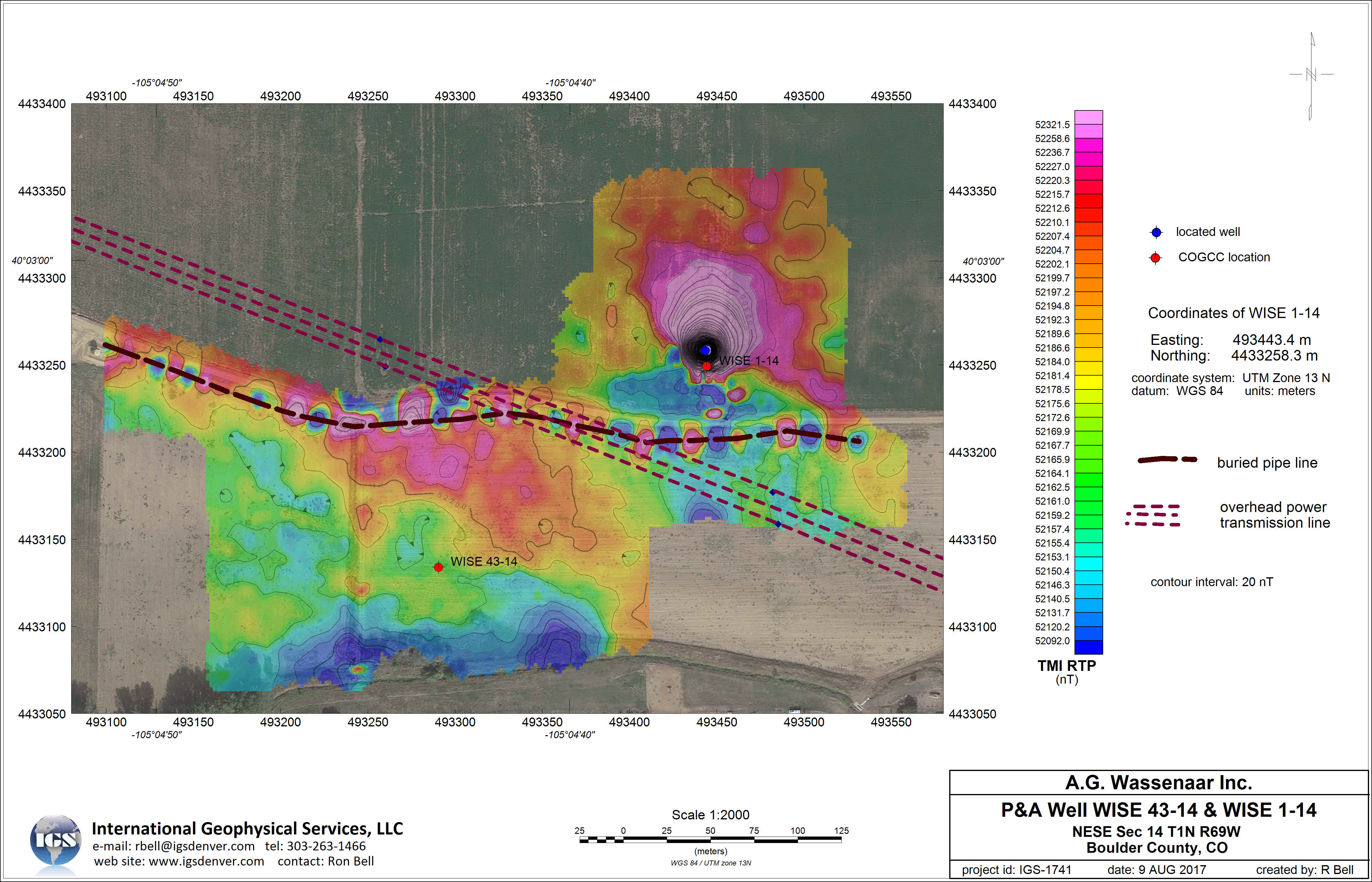 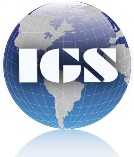 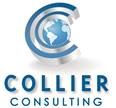 What does a P&A O&G well site look like?
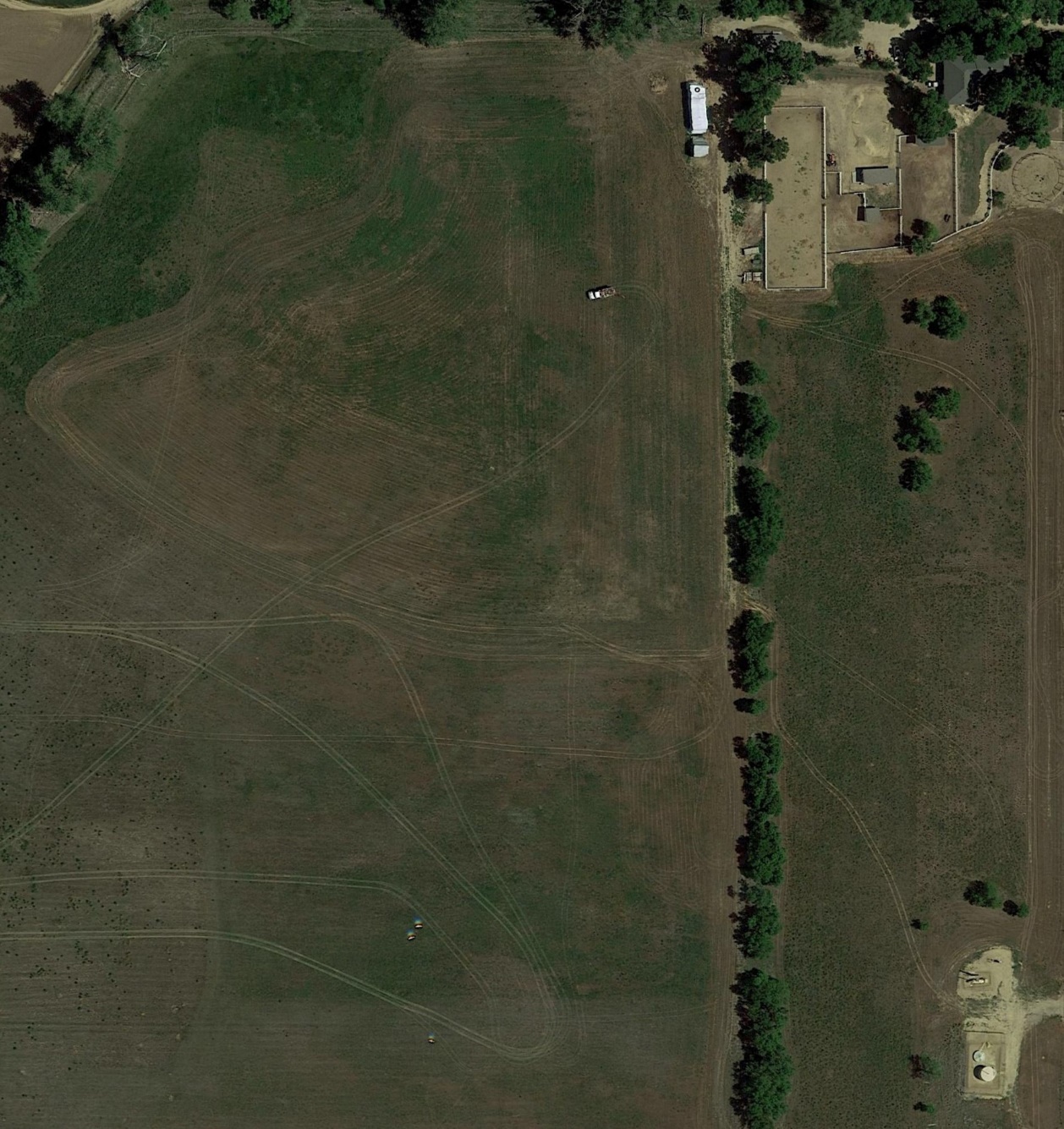 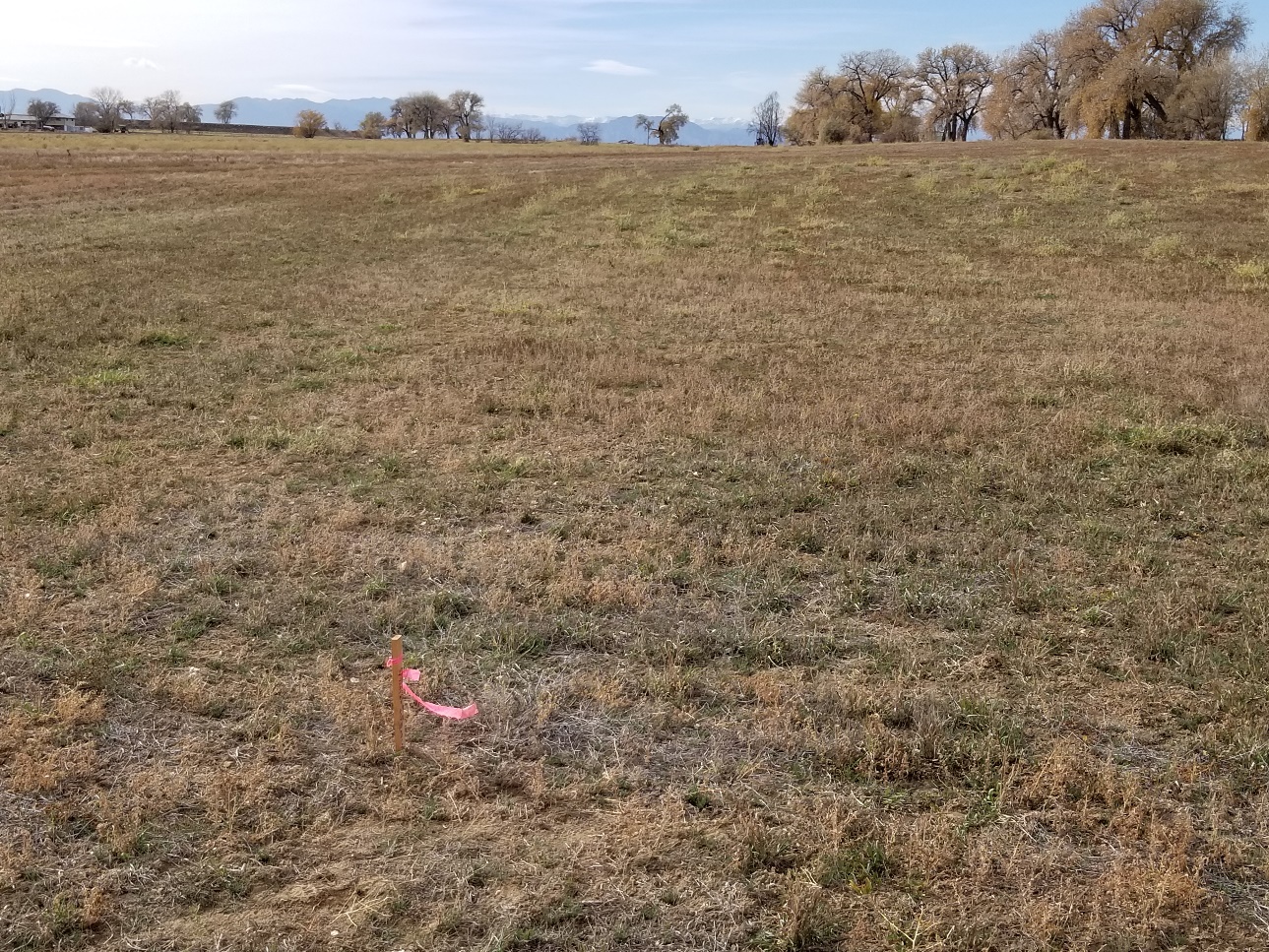 Point A
Looking west from point A
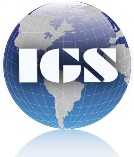 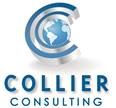 Google Earth Image
Traditional method for locating a well
Query database maintained by the state to obtain information about well 

Hire a professional land surveyor to survey in the location based on the description and/or longitude & latitude coordinates listed in the database 

Contract with local firm to dig on location marked by land surveyor to verify location.
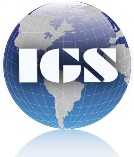 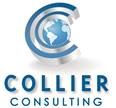 Does the “Traditional Method” work?
Yes, but often the “searching by digging” can be quite expensive if the well is poorly located.
flow pipe
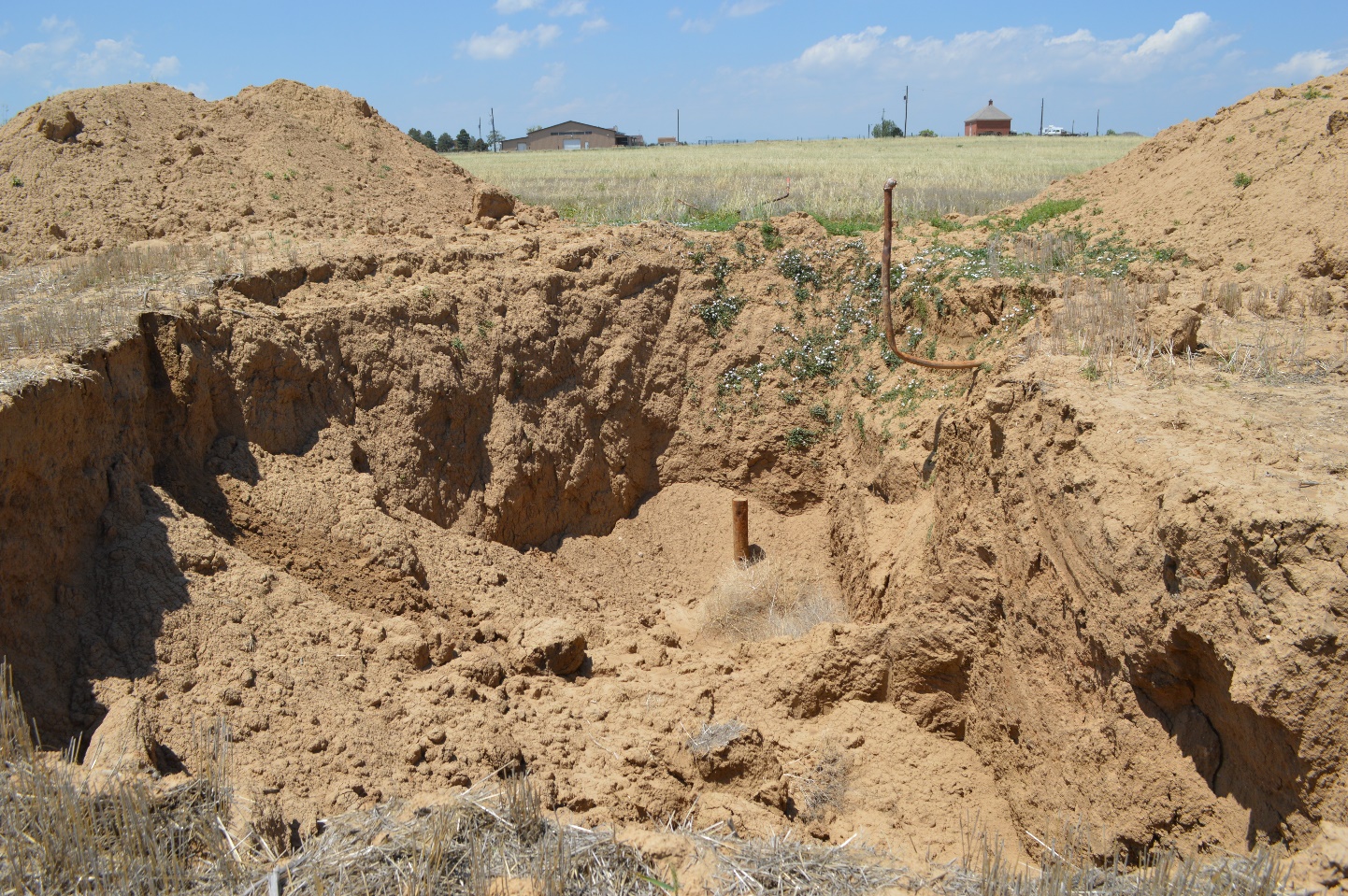 P&A oil well located using the “search by digging” method.
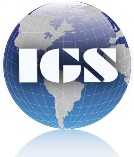 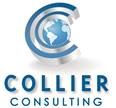 Drone Enabled Magnetic Survey
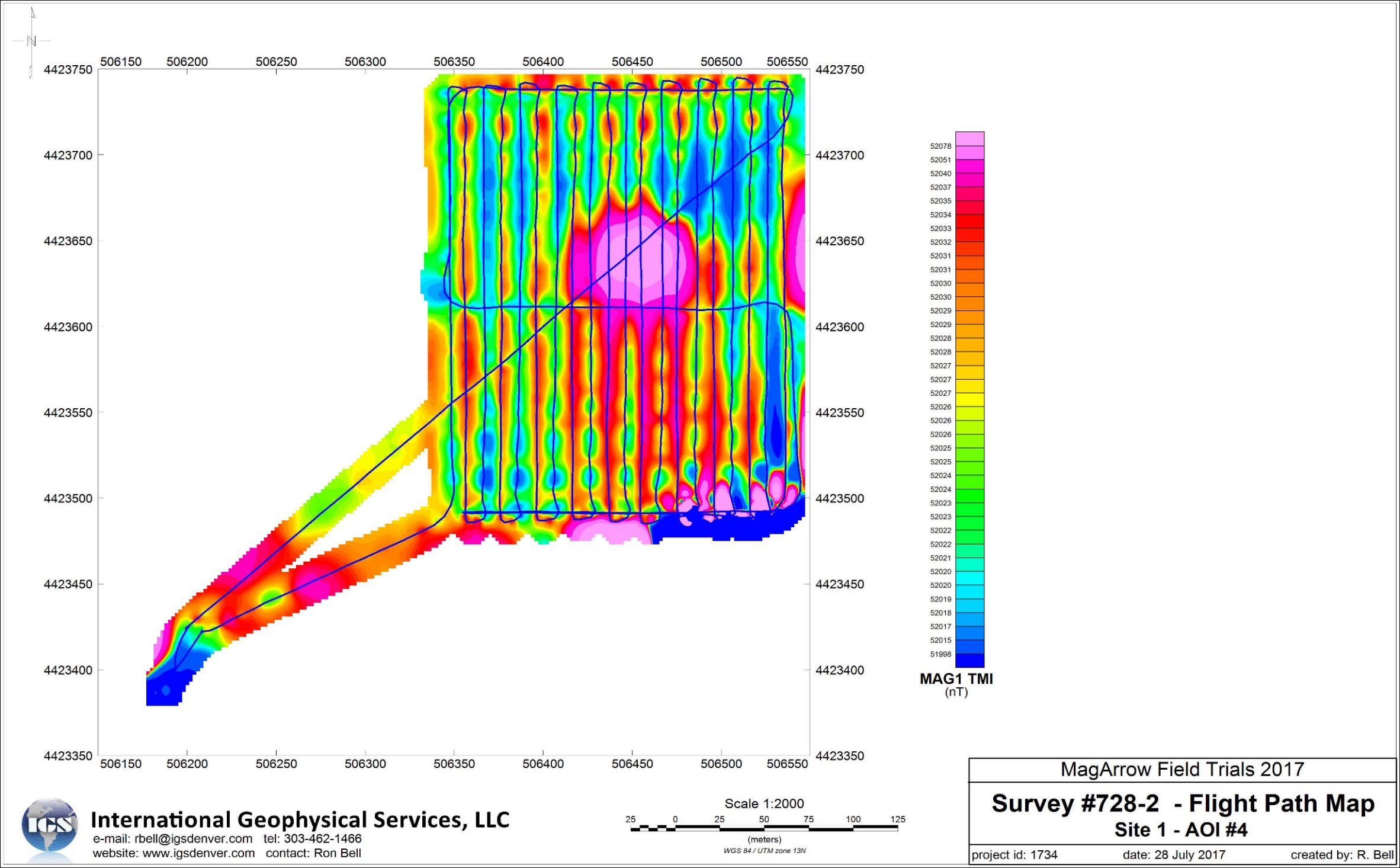 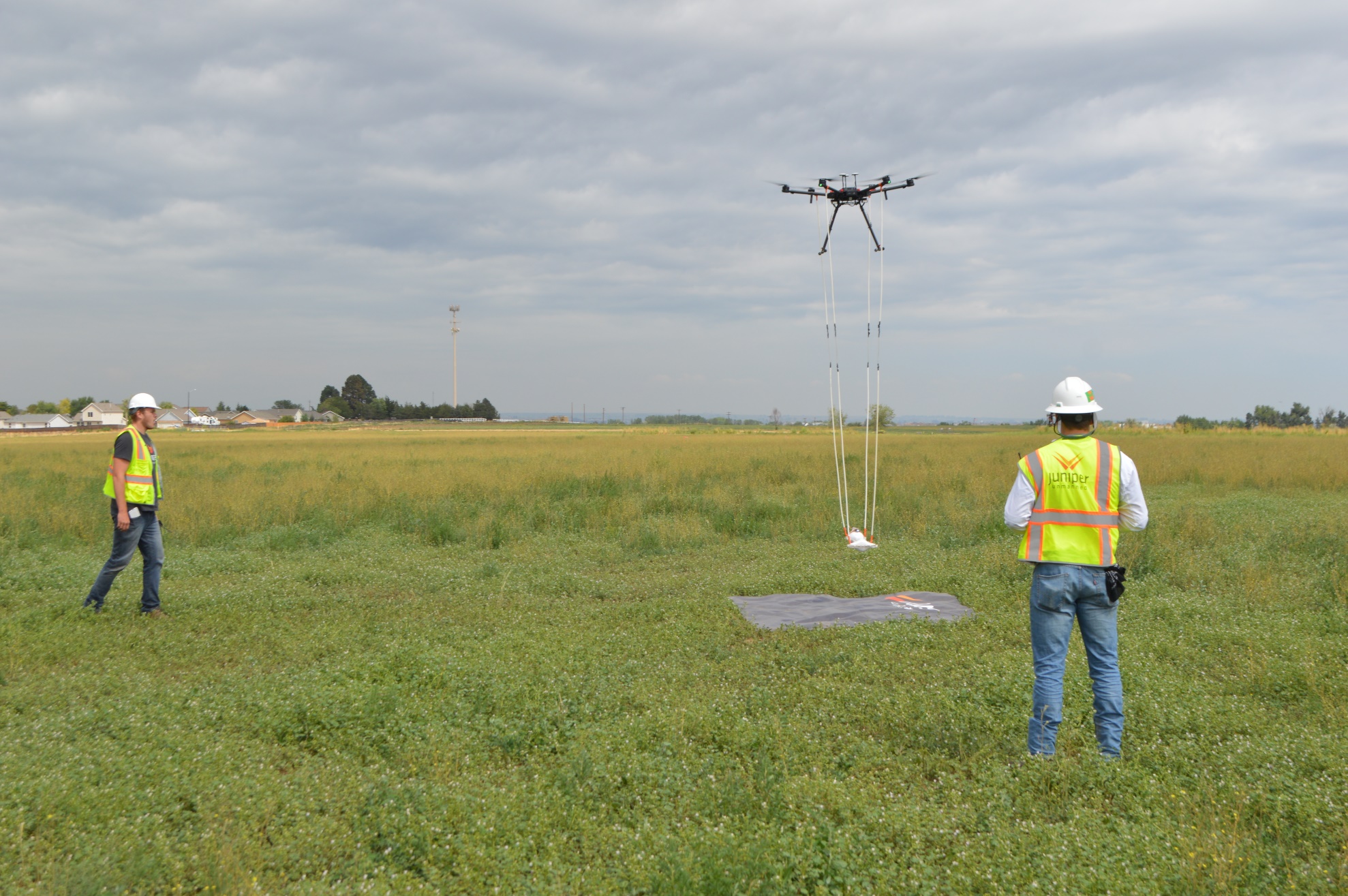 # flights: 1
time:  15 minutes
UAV altitude: 15 m agl
sensor height: 11.6 m
MagArrowTM
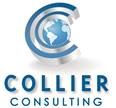 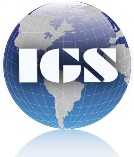 Drone Enabled Magnetic Survey
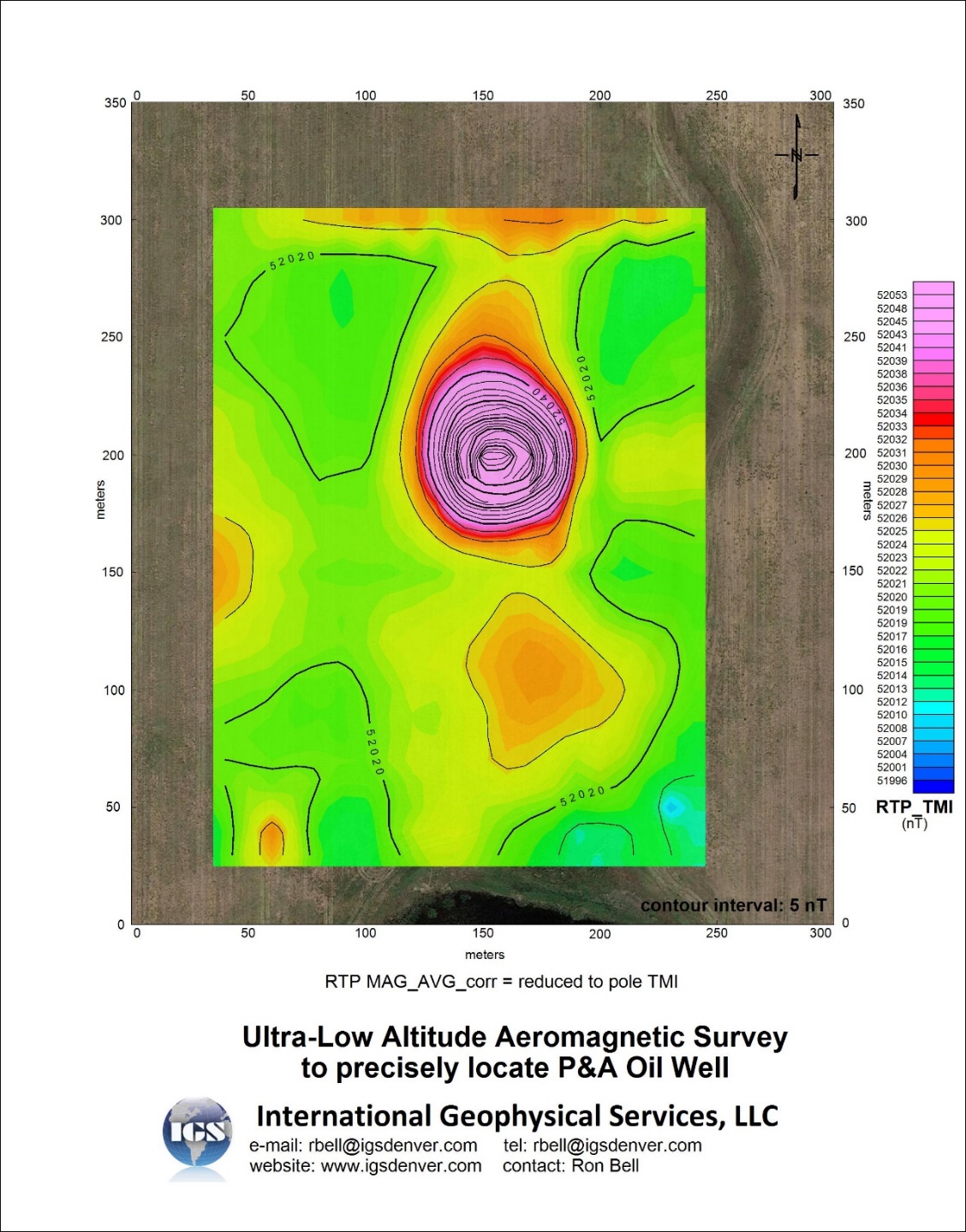 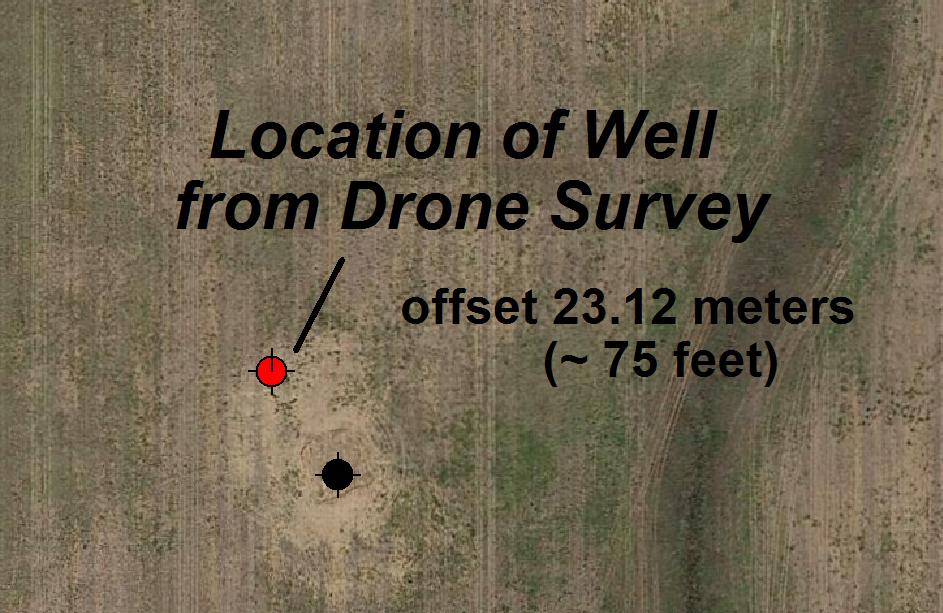 location from longitude latitude coordinates extracted from COGCC database
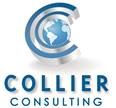 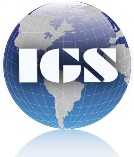 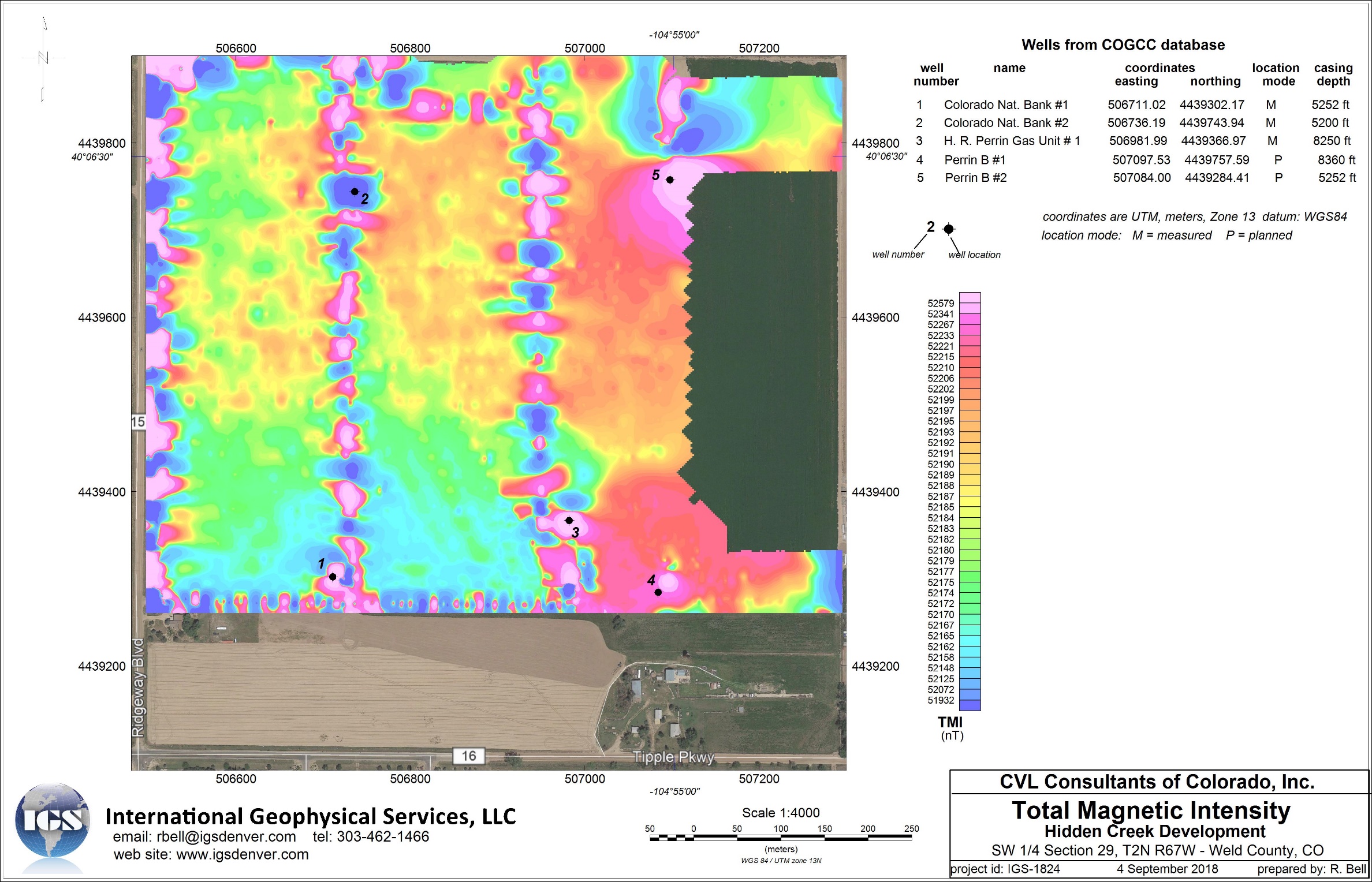 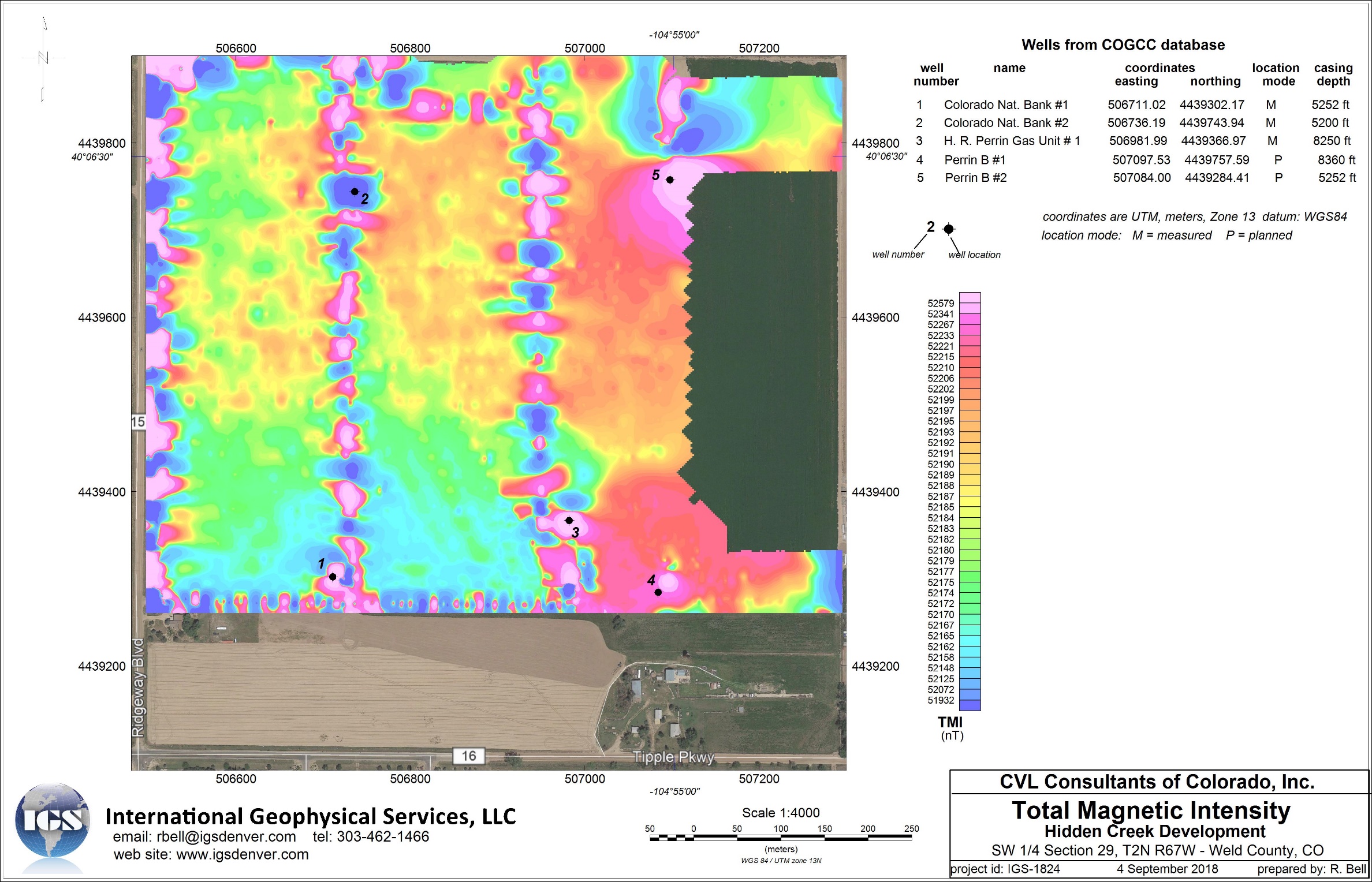 Pipeline Mapping Survey
Total Magnetic
Intensity
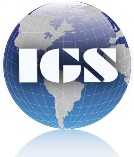 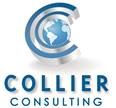 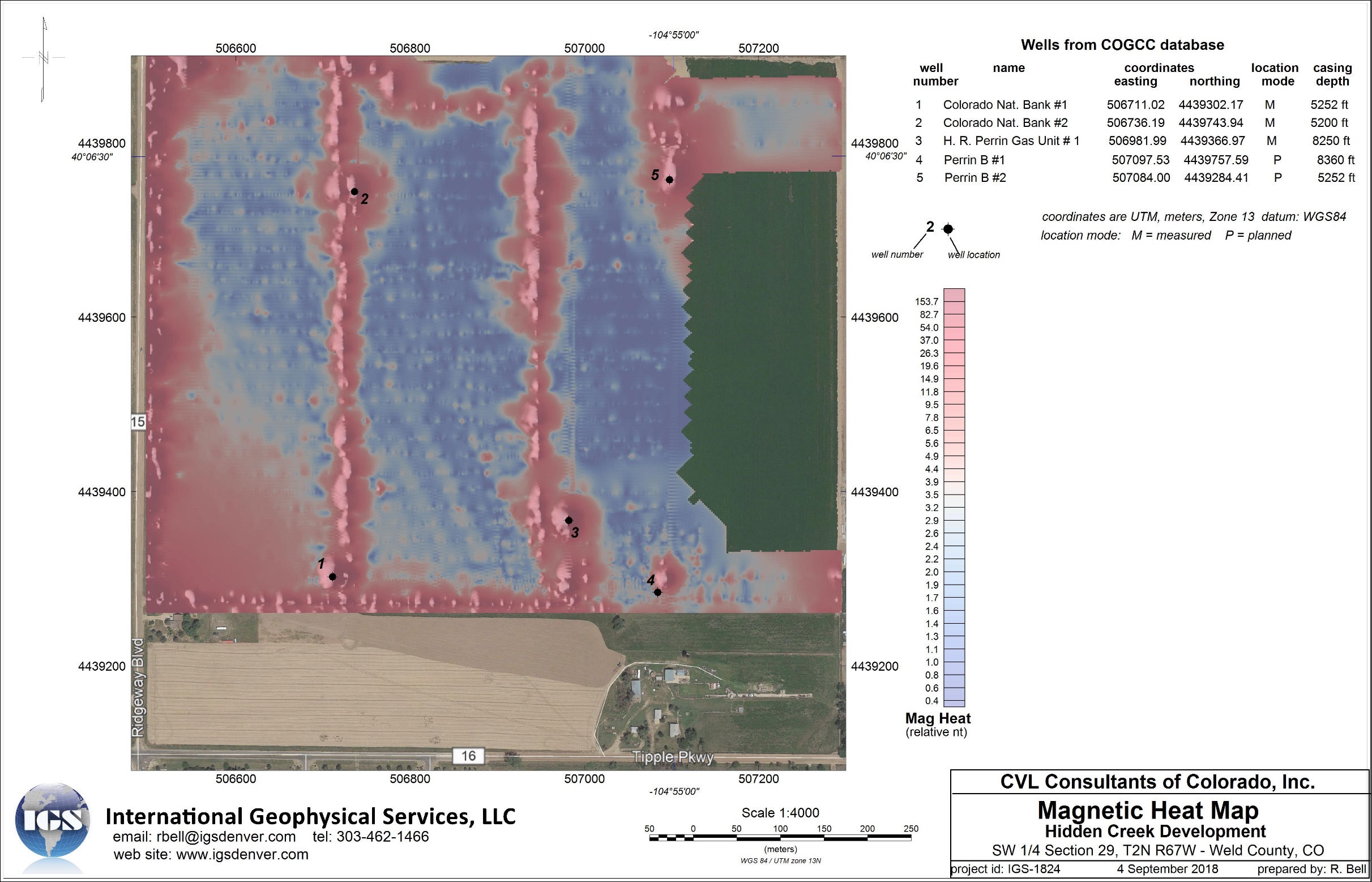 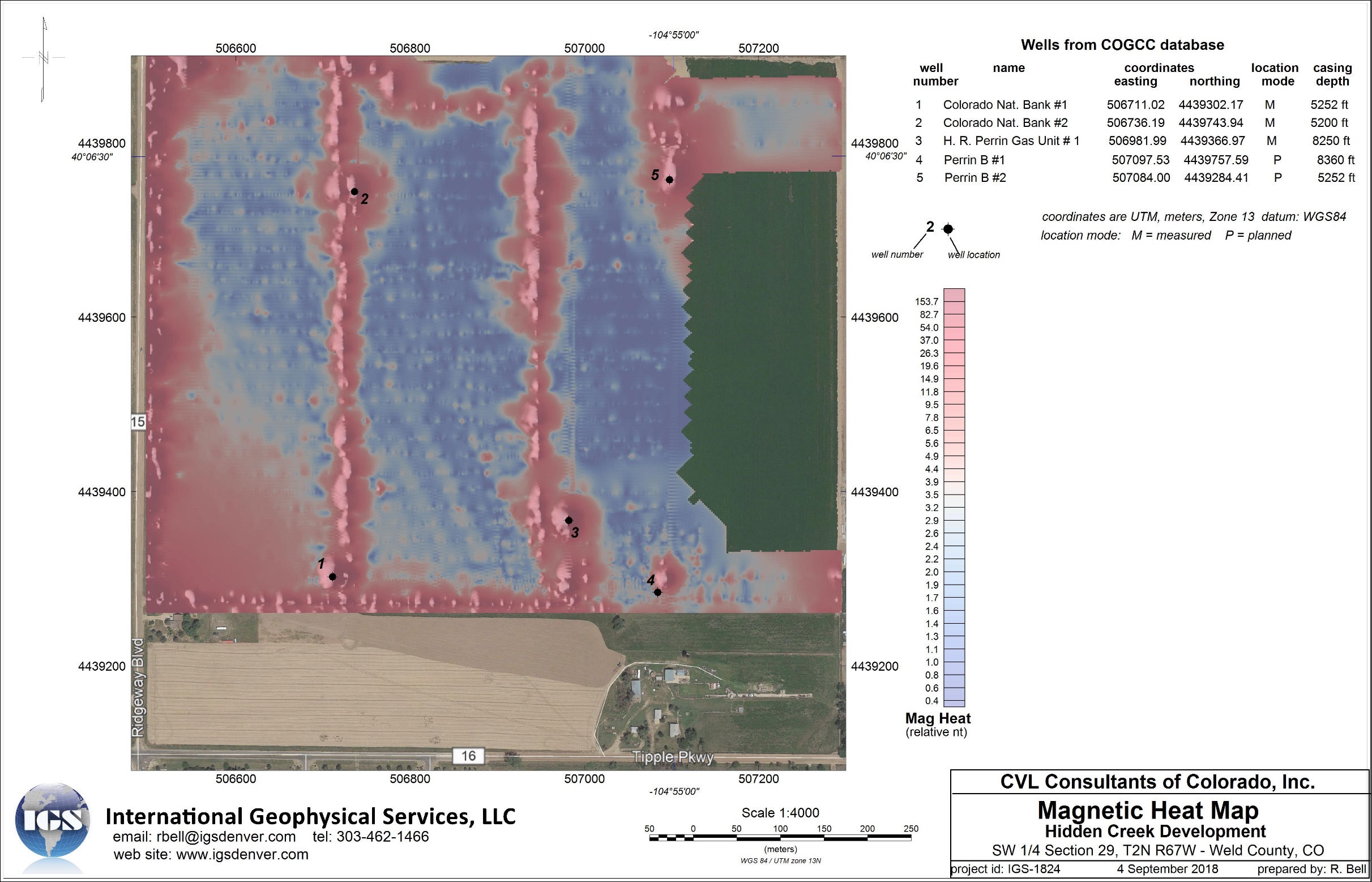 Pipeline Mapping Survey
MagHeatTM
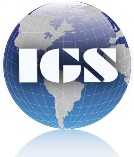 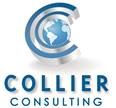 Pipeline Mapping Survey
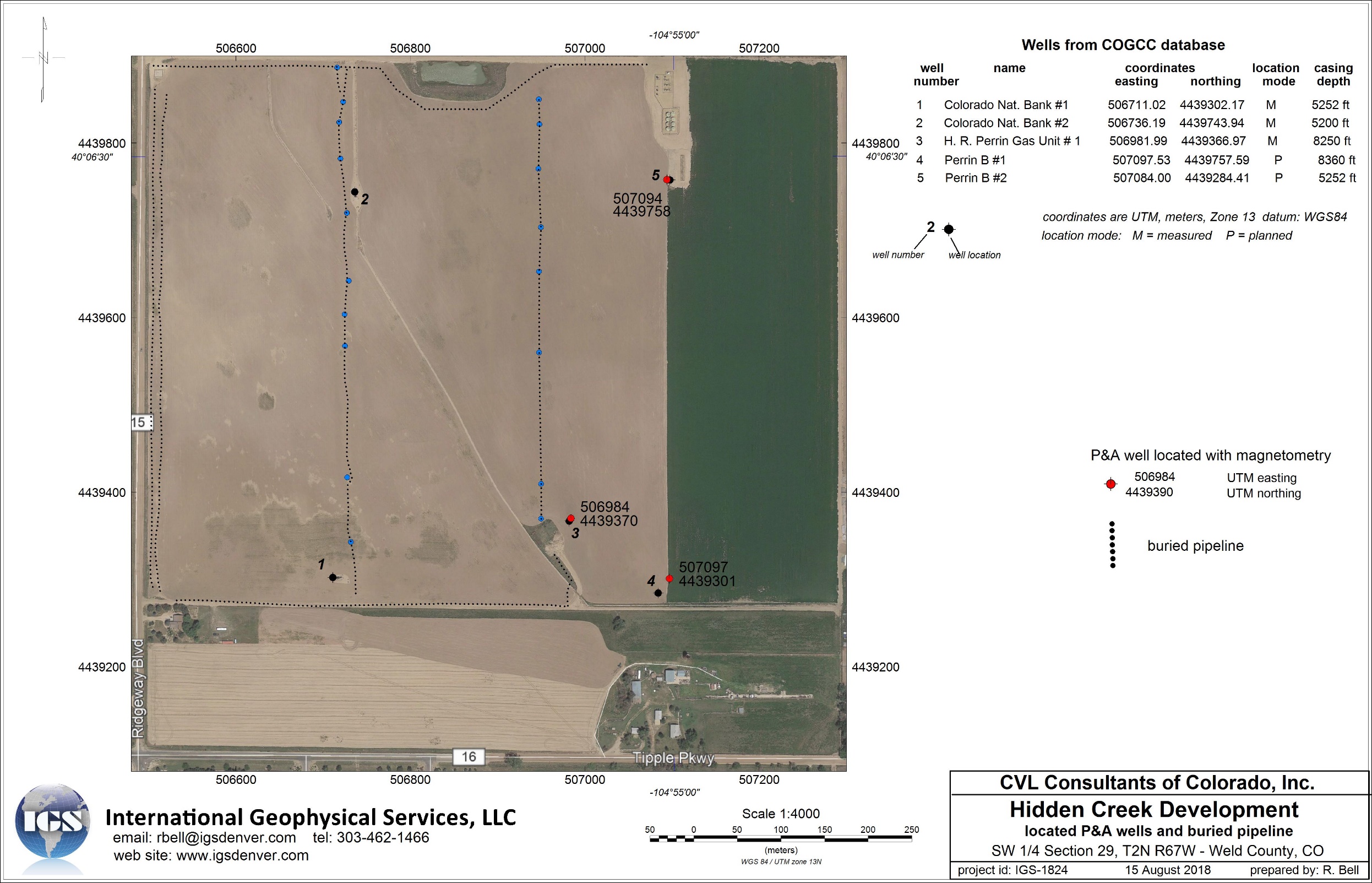 located pipelines
located 
P&A wells
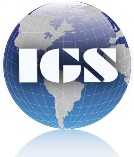 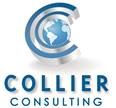 Factors impacting the success of a drone enabled magnetic survey for locating wells and pipelines.
Line Spacing 
Sensor Altitude 
Aircraft Speed 
Weather
Site Accessibility
Well Construction 
Non-vertical well
Casing & pipe integrity 
Buried pipe and debris
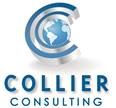 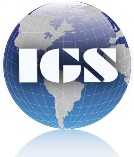 Electromagnetic (EM) Induction Conductivity Meter
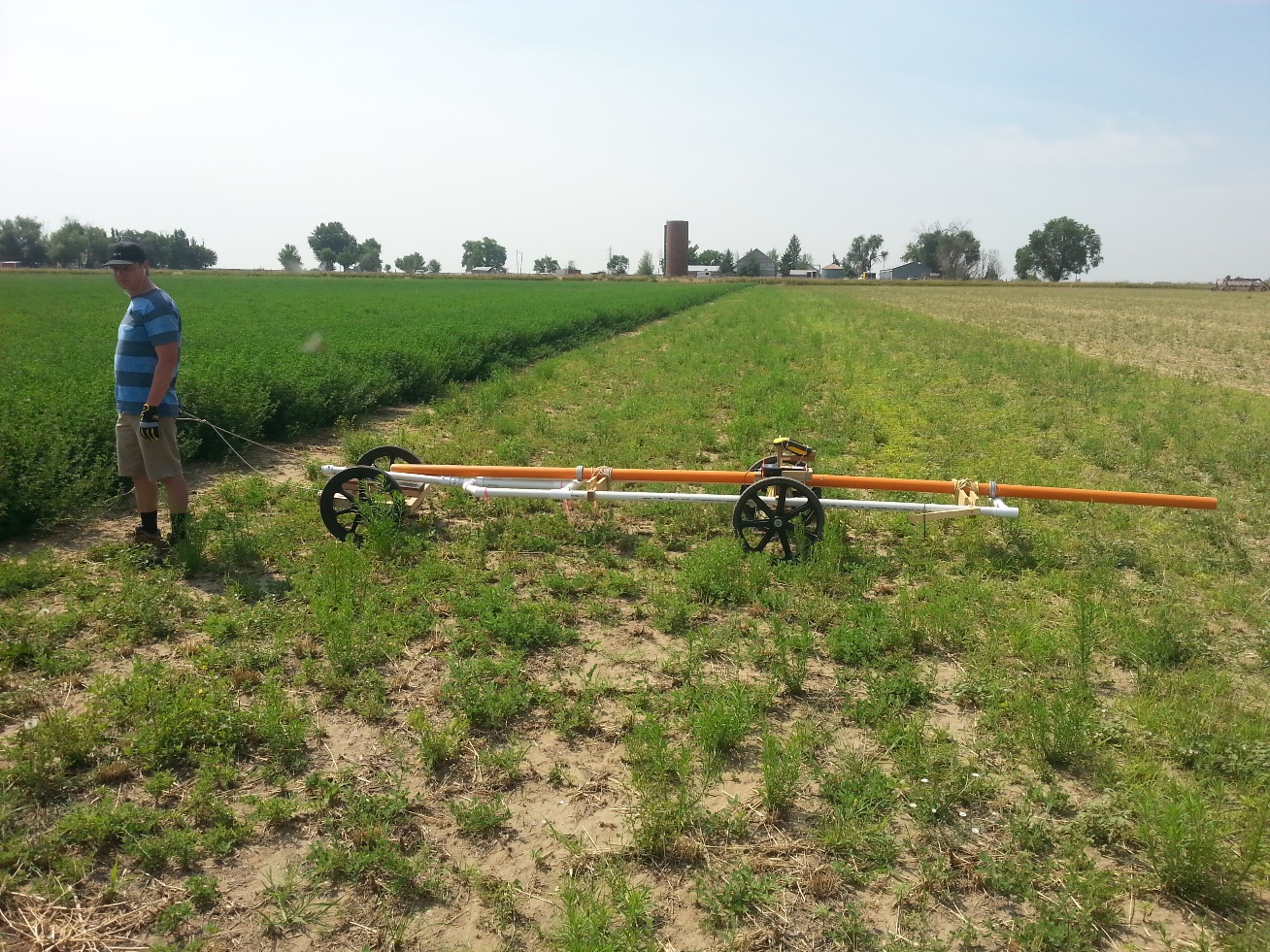 GPS Receiver
Data Logger \ Control Unit
16 feet
frequency domain - coplanar loop-loop system
CMD Explorer
3 coil separations + 2 coil orientations  =  6 depths of investigation
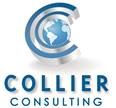 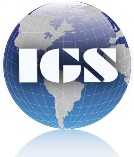 horizontal magnetic dipole (HMD): 1.1, 2.1, & 3.3 m
vertical magnetic dipole (VMD):  2.2, 4.2, & 6.7 m
EM Conductivity – multiple depths of investigation
EM Cond 1
EM Cond 2
EM Cond 3
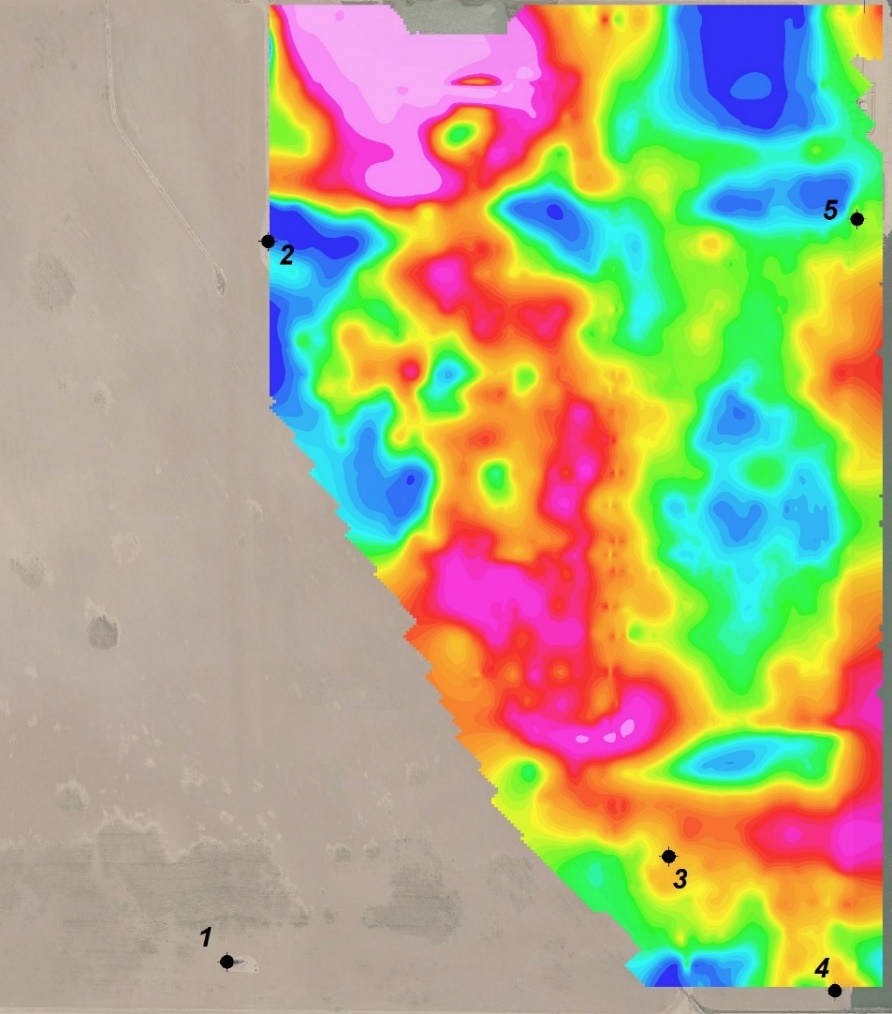 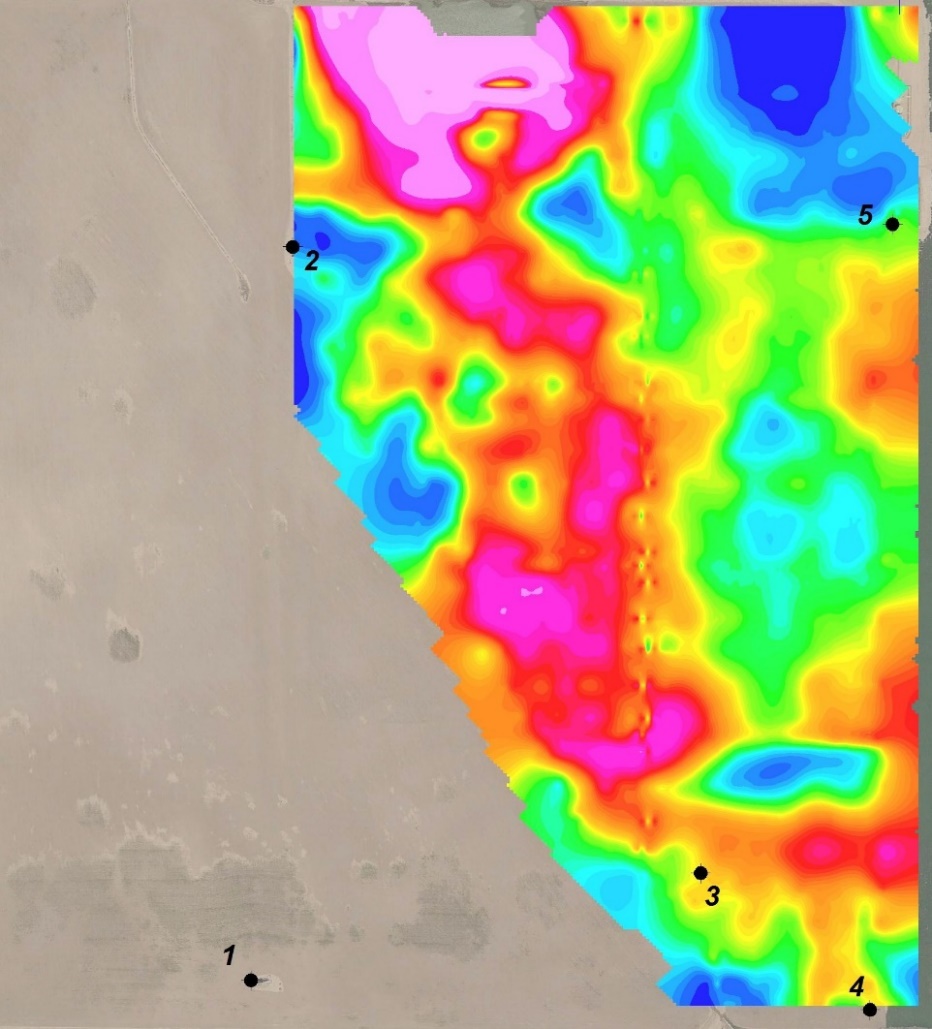 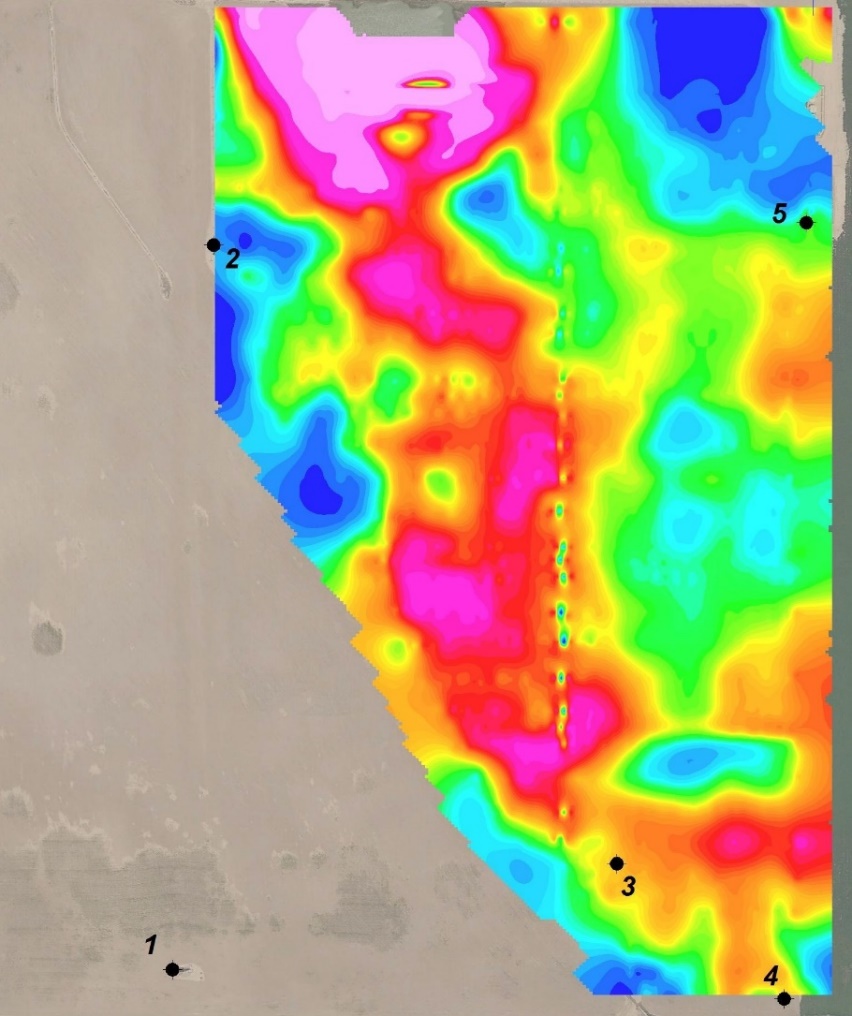 possible contaminated area
~ 3 m
~ 1 m
~ 2 m
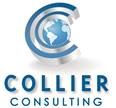 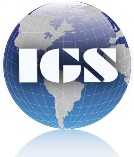 buried pipeline
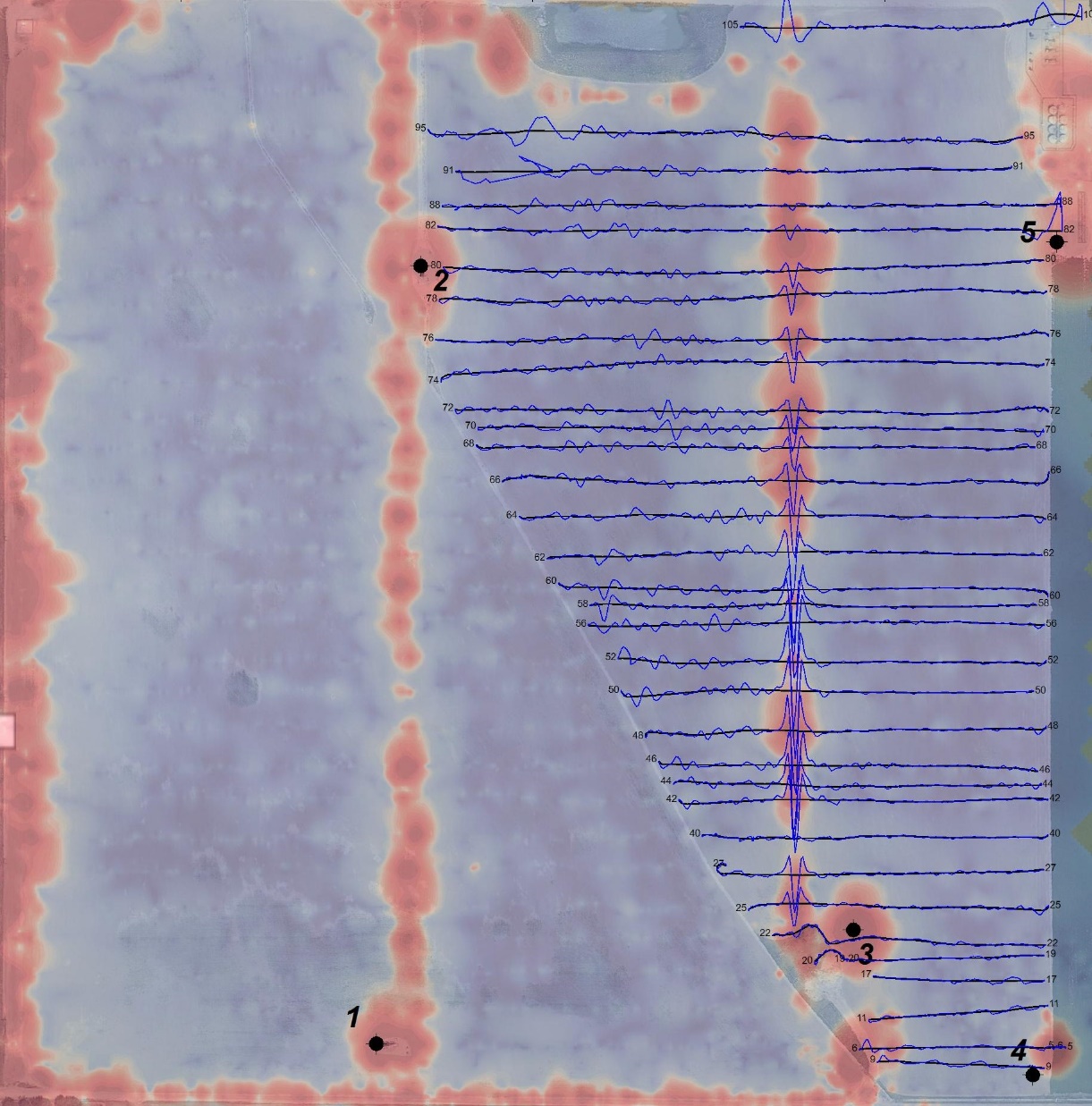 EM COND 3 Profiles 
on MagHeatTM 
color contours
The disappearing EM anomaly is the result of a break in the electrical conductor ( i.e. pipeline).  

The MagHeatTM data indicates the presence of ferromagnetic objects in the subsurface.  

Conclusion: 
The pipeline was severed and left in place.
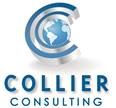 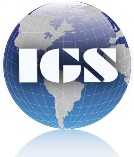 What we can do today!
Drone magnetometry to precisely locate P&A oil and gas wells. 
Drone magnetometry to detect and delineate legacy steel pipelines.
Ground EM to locate metal (e.g. pipelines, etc.) and  characterize the subsurface to detect and delineate  pipeline leaks, salt scars, and other contamination.
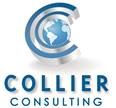 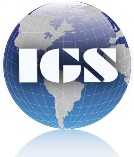 Acknowledgements
We gratefully thank the following companies for their assistance and support in the acquistion of the drone enabled magnetic data.
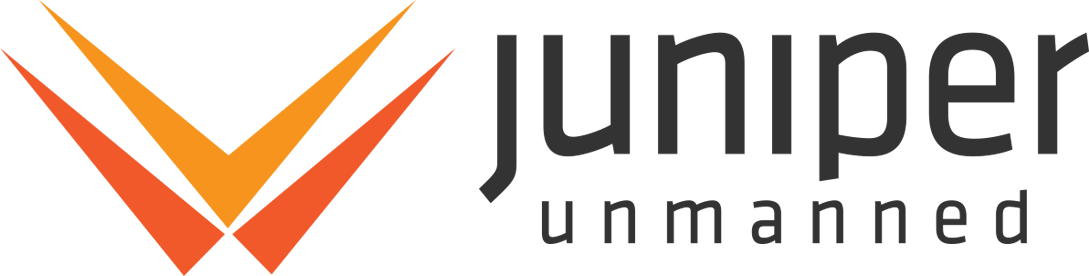 UAS Flight Services and Data Analytics
http://juniperunmanned.com/
Geophysical Instruments
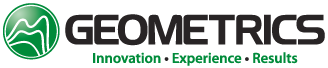 http://geometrics.com/
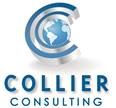 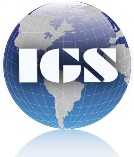 Thank you.
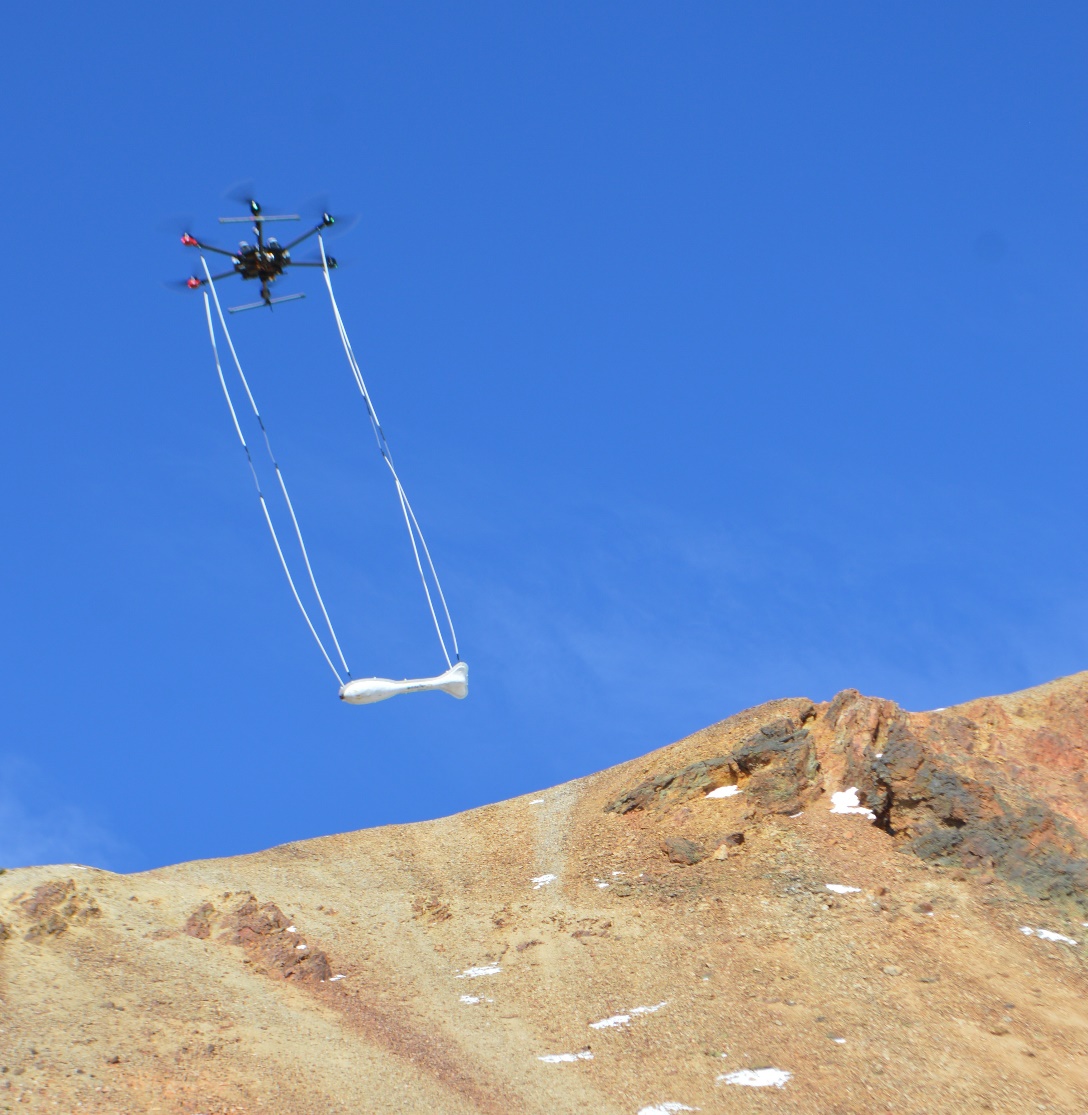 For more information, contact:
Ronald S. Bell
Senior Geophysicist & geoDRONEologist
mobile: 720-220-3596 
IGS office: 303-462-1466 
e-mail: rbell@igsdenver.com
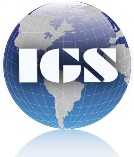 Questions?
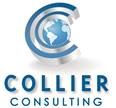 Collier Consulting office: 720-487-9200
         e-mail: ron@collierconsulting.com
Collier Consulting Inc. 
590 E. South Loop
Stephenville, TX  76401
http://collierconsulting.com/